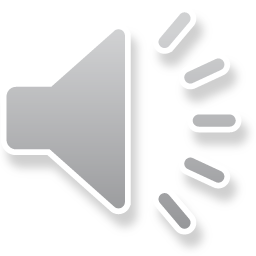 5. DATOVÁNÍ A URČOVÁNÍ STÁŘÍ NEROSTŮ
Datování s využitím kosmogenních nuklidů
na 1 g uhlíku v živé hmotě připadá
15,3 přeměny za minutu (= rovnovážná měrná aktivita)
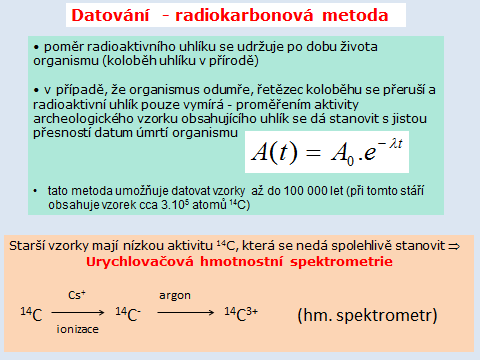 A(t) – stanovená měrná  aktivita vzorku

A0 - rovnovážná měrná  aktivita 14C

t - uplynulý čas, zde tedy  stáří předmětu (tj.
doba od smrti organismu)
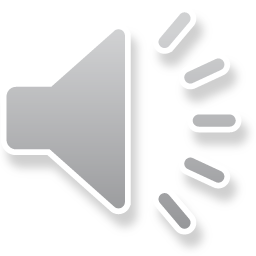 1
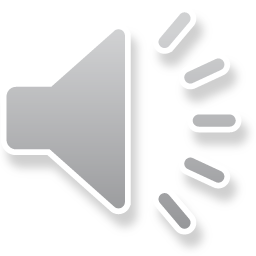 14C (T = 5730 let) se tvoří v horních vrstvách atmosféry jadernou rekcí 14N (n,p) 14C, neutrony pocházejí z kosmického záření 

Datovat lze předměty cca do stáří 40 000 - 50 000 let  (do cca 10 uplynulých poločasů přeměny, tehdy se nuklidy považují za vymřelé)
atomy uhlíku 14C vznikají ve vysoce excitovaném stavu a rychle reagují na 14CO2
14CO2 se asimiluje v rostlinách (fotosyntéza), účastní se tak potravinového řetězce,  
rozpouští se také ve vodě, která je organismy přijímána
poměr atomů 14C/12C se udržuje po dobu života organismu (koloběh uhlíku v přírodě)
v případě, že organismus odumře, řetězec koloběhu se přeruší a radioaktivní uhlík pouze  vymírá
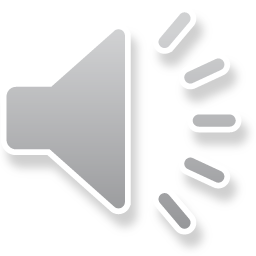 2
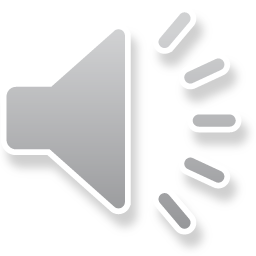 Urychlovačová hmotnostní spektrometrie
tato metoda slouží k absolutnímu stanovení zbytkového 14C, je mnohem citlivější, umožňuje stanovit stáří vzorků do cca 100 000 let
uhlíkatý vzorek s obsahem 12C a 14C se nejprve katalyticky převede na CO2
dalším zařízení se zase katalyticky CO2 převede na čistý uhlík
ten se plní do skleněných kapilár a vkládá se do přístroje


     Na obrázku vlevo je baterie  rozkladných  nádobek, vpravo je jejich detail.
   
 
Vlevo dole na snímku je schéma procesu na  obrazovce monitoru



Vpravo dole je záběr na kapiláru se vzorkem.
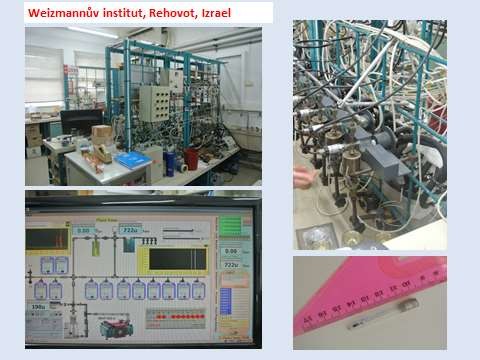 3
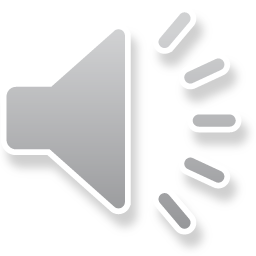 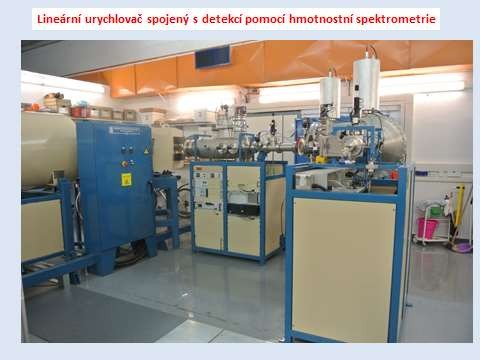 vlevo se nachází  ionizační a urychlovací segment

uprostřed je zahnutý segment  (viz i na dalším snímku), kde na  svazek iontů působí  elektrické a  magnetické pole,  dochází k zakřivení  drah svazků iontů

následuje separační část  přístroje následovaná detekcí 12C a 14C

z poměru 14C/12C se  pak stanoví čas,  který musel  uplynout, aby se  tento poměr ustavil
= stáří vzorku.
4
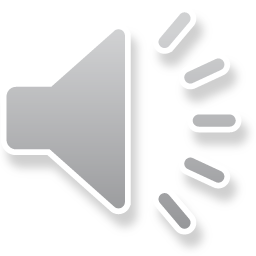 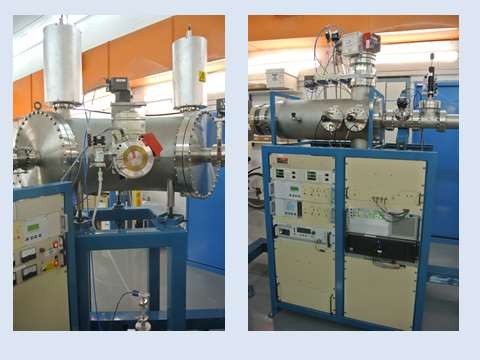 5
Urychlovačová hmotnostní spektrometrie je použitelná pro určování stáří i jiných  kosmogenních nuklidů.
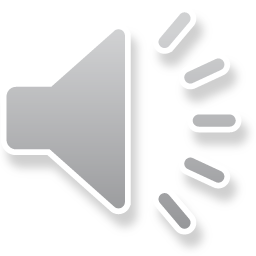 6
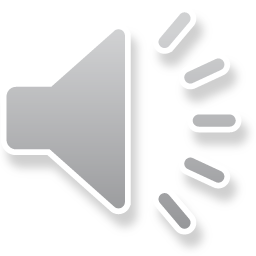 Jaderná chronologie – určování stáří nerostů
Pro hromadění stabilního nuklidu Y, který vzniká procesem

X(radioaktivní)	Y (stabilní)
t
 N X  (e	1)
lze odvodit vztah (Hála str. 59-60): NY
kde NY a NX jsou počty částic dceřiného a mateřského nuklidu v době t, což je doba, která uplynula  od krystalizace nerostu.

Předpokládá se totiž, že:

v době krystalizace nerostu je v něm obsažen pouze dlouhodobý radioaktivní nuklid X
ten se přeměňuje a stabilní produkt rozpady Y se v nerostu pouze hromadí
nepředpokládají se jeho ztráty do okolí (např. difuzí)
je třeba najít separační metodu, která stanoví zbytkové množství X a množství vzniklého Y
známe-li tedy obsah obou nuklidů v době stanovení stáří, pak platí pro stáří nerostu vztah
t   1 ( NY	 1)
	NX
7
Metoda draslík-argonová
40Ar
40K (T=1,27.1010 roků)
obsah 40K se zjistí z celkového obsahu draslíku a jeho zastoupení v přírodní směsi (0,012 %)

40Ar se stanoví po zahřátí vzorku v křemenné aparatuře na 2000 °C – uvolněný argon se stanoví hmotnostní spektrometrií

stáří pozemských hornin je cca (2-3).109 let, stáří měsíčních hornin a kamenných meteoritů kolem 4,5.109roků
Další metody jaderné chronologie:
metoda rubidium-stronciová
87Sr
87Rb(T=4,7.1010 roků, obsah v přír. Rb je 27,85 %)
8
metoda rhenium-osmiová (pro molybdenity, které obsahují malé množství rhenia)
187Os
187Re(T=6.1010 roků, 62,93 %)
metoda lutecium-hafniová
176Lu(T=2,1.1010 roků, 2,6 %)
176Hf
metoda samarium-neodymová
147Nd
147Sm(T=1,1.1010 roků, 14,97 %)
metoda uranová (využívá se samovolného štěpení)
238U(T=1.1016 roků, 99,3%)	nuklidy Xe (hm. spektrometrie)
Vznikající trosky opouštějí místo svého vzniku s celkovou energií cca 170 MeV
a při brzdění vyvolávají poruchy krystalové mříže, které se studují pod mikroskopem  a které jsou schopny vypovídat o stáří horniny
9